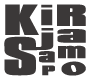 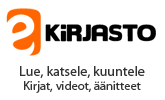 Kirjasampo ja eKirjasto
Kirjastopäivät 2015
Tuomas Aitonurmi, informaatikko / toimittaja, Turun kaupunginkirjasto / Kirjastot.fi
Kirjasampo- kaunokirjallisuuden verkkopalvelu
www.kirjasampo.fi
Erityistä Kirjasammossa – Osa 1: ontologiat
Kirjasammon sisällönkuvailussa on käytetty ontologioita pelkkien asiasanastojen sijaan – mitä tämä siis käytännössä mahdollistaa?
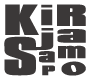 Erityistä Kirjasammossa – Osa 1: ontologiat
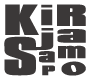 Lähde: http://www.kirjasampo.fi/fi/search/kulsa/sairaudet
Erityistä Kirjasammossa – Osa 2: haun rakenne
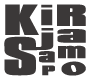 Lähde: http://www.kirjasampo.fi/fi/search/kulsa/sinuhe%20egyptil%C3%A4inen
Erityistä Kirjasammossa –Osa 3: teosten rikastettu kuvailutieto
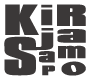 Lähde: http://www.kirjasampo.fi/fi/kulsa/saha3%253Aubaff1de0-3d48-40a1-925d-8e10bb8470de
Erityistä Kirjasammossa –Osa 4: kirjailijatieto
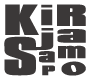 Lähde: http://www.kirjasampo.fi/fi/kulsa/kauno%253Aperson_123175905275984
Erityistä Kirjasammossa –Osa 5: Boksampo – teos- ja kirjailijasivut käännettävissä ruotsiksi
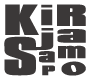 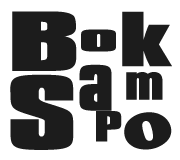 Lähteet: http://www.kirjasampo.fi/fi/kulsa/http%253A%252F%252Fwww.btj.fi%252Fat_1986526 ja http://www.boksampo.fi/sv/kulsa/http%253A%252F%252Fwww.btj.fi%252Fat_1986526
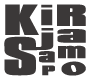 Kirjasampo.fi – tietoa: palkinnot, kirjallisuuden suuntaukset
Lähteet: http://www.kirjasampo.fi/fi/kulsa/saha3%253Au8801e79a-ad42-476f-8164-c0488e5bd3d8 ja http://www.kirjasampo.fi/fi/kulsa/saha3%253Au4cf9e005-9921-48e8-8204-d5dc6da79175
Kirjasampo.fi – tietoa: maakuntakohtaiset kirjailijalistat
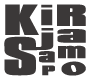 Lähteet: http://www.kirjasampo.fi/fi/maakunnat  ja http://www.kirjasampo.fi/fi/kulsa/saha%253AInstance_ID1242070741137
Kirjasampo.fi – lukuvinkkejä:erityistä sisältöä: kansikuvahaku
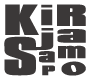 Lähde: http://www.kirjasampo.fi/fi/coversearch?s=kissa&o=title_asc
Kirjasampo.fi – lukuvinkkejä:erityistä sisältöä: arvosteleva kirjaluettelo
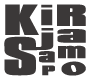 Lähteet: http://www.kirjasampo.fi/fi/kulsa/saha3%253Au70efdb1a-b5b9-4f8f-8067-e9473193186a  ja http://www.kirjasampo.fi/fi/kulsa/saha3%253Au27a7f045-0bff-4f3f-b1b8-60e8bc2c86b8
Kirjasampo.fi – lukuvinkkejä:erityistä sisältöä: Yle Kirjakalenteri
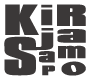 Lähde: http://www.kirjasampo.fi/fi/kirjakalenteri/2015-W12
Kirjasampo.fi – lukijoiden näkökulmia:kirjablogit
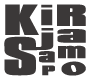 Lähteet: http://www.kirjasampo.fi/fi/kirjablogit/uusimmat  ja http://www.kirjasampo.fi/fi/kirjablogit/fi/kirjablogit
Kirjasampo.fi – nuortenkirjallisuus:Sivupiiri
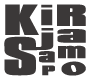 Lähde: http://www.kirjasampo.fi/sivupiiri
Kirjasampo.fi – nuortenkirjallisuus:ohjeistusta nuorille (ja muillekin) tiedonhakuun
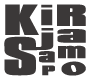 Lähde: http://www.kirjasampo.fi/fi/node/4691
Lisätietoa palvelusta- löydä tekijänoikeusvapaita e-kirjoja
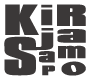 Lähteet: http://www.kirjasampo.fi/fi/search/kulsa/gutenberg ja http://www.kirjasampo.fi/fi/kulsa/saha3%253Aua114afaf-37ae-42a5-a645-9fdc7b2a0bfd
eKirjasto- sivusto yleisten kirjastojen e-aineistoihin
Kaikki yleisten kirjastojen e-aineistot selailtavissa
Aineistolajit
e-kirjat
Äänikirjat
Videot (Kirjastokaista)
Radio-ohjelmat (Kirjastokaista)
Verkkosivustot (Makupalat)
Kirjastojen digikokoelmat 
Tietoja kirjastojen elektronisista lehdistä
Hakutapoja
Aihepiireittäin
Asiasanoilla
Vapaasanahaulla
Kirjastovalinta
	- rajaa käyttöösi ne e-kirjat, joihin valitsemallasi kirjastolla 	on hankintasopimuksen mukainen käyttöoikeus
Kielivalinta
	- Klikkaamalla kielivalintaa voit rajata kieliä vaihtoehdoista: 	Suomi, Ruotsi, Englanti tai Muut kielet
E-kirjan teosnäkymä
Lähde: http://ekirjasto.kirjastot.fi/ekirjat/kaupunkiviljely-toimitus-minna-kontkanen
Teos e-kirjan lataussivulla- esimerkkinä Ellibs ja Helmet
Lähde: https://www.ellibslibrary.com/book/978-951-808-234-0
Tekijänoikeusvapaat e-kirjat
Lähde: http://ekirjasto.kirjastot.fi/ekirjat-vapaat/kertomakirjallisuus/title
Teos digi.kirjastot.fi-sivulla
Lähde: http://digi.kirjastot.fi/items/show/6882